Кижиге чоргаарал(Кичээл- диспут. 7-8 класстарга)«Кижи дээрге эн дээди, эн тода болгаш долузу-биле тондур хевирлеттинген чаяалга болур».                    (Ян Коменский).
Эки кижи болурунун
Эжии, оруу кайда чувел?
                                                      С.Сарыг-оол.
Сорулгазы:Кижинин мозу-будужун, овур-хевирин, бот- шынарларын, тыва чоннун чанчыл-ёзулалдарын сайгарып чугаалажыр.План
П л а н:1.Кижи деп кымыл?2. Кандыг кижилер барыл, азы кижилерни канчаар болуктеп адап болурул?3.Тыва кижи. Оон портреди.4.Кижинин даштыкы делегейи.5.Кижинин ИШТИКИ делегейи.6.Улегер домактар…7. Кымга чоргаарланыр силер?8. Интеллектуалдыг оюннар.
а) Эр-кызынын аайы-биле: эр кижи, кыс кижи;б)Назы-харынын аайы-биле:чаш назын (1-3),элээди уруглар (3-15), аныяктар (16-29), ортун назын (30-45), улуг назын (46-61), кырган назын (61-81), чонук назын;в)Язы-соогунун аайы-биле: тыва кижи, орус кижи;г)Эртем- мергежилинин аайы-биле: башкы кижи, эмчи кижи, ужудукчу кижи;д) Мозу-будужунун аайы-биле: эвилен, ээлдек кижи, кадыг, дошкун кижи дээш оон-даа оске.
Тывалар деп кымнарыл ол?Тывалар деп кымнарыл ол? Тывызыксыг, тоолчургуУлуг-Хемнин унун чурттаанУран-шевер улус чуве.Тывалар деп кымнарыл ол?Дынгылдайлыг эрес- кежээАлды чузун малын малдаанАжыл-ишчи улус чуве.Тывалар деп кымнарыл ол?Дыка эки хундулээчел,оремелиг тараа, быштааноргуп салыр улус чуве.                        Клара Сагды.
Тыва кижи.         Виктор Дандар.Тыва кижи кончуг чараш,Дылы, домаа откут , тода,Аажы-чаны бодуун, топтуг, Арны-бажы чазык-чаагай.Тыва кижи холу чемзиг,Тырткан кылып,эъдин дулер.Аъш-чемин делгеп, салып,Аяк шайын кудуп сунар.Тыва кижи тулган шеверТыппазы чок, кылбазы чок, Сыгыт, хоомей сала бээрге,Сыгыргага канчап деннээр.
Тыва кижи дыка чоргаар                        Тырын болгаш моге-шыырак,                Айыыл-халап болу берзе,                   Амы-тынын харамнанмас.                Тыва кижи кайгамчык-ла,                        Тывынгыр-даа, сагынгыр-даа,               Курунези, чону дээштин                         Кужун, билиин бараалгадыр.Тыва кижи Торээн чуртунТыны-биле домей бодаар.Арын-нуурун, чоргааралынАлдынга-даа орнаар эвес.
Тыва овур.           Чап      Чулдум Бодуун топтуг,хундулээчел,Порук, чазык, шоваалан-даа,Билииргевес, улуургавас,Биче сеткил- будуштуг-даа.Езулуг дээн тыва кижи Овуру мээ ынчаар костур.Эриг баарлыг, кээргечелин,Экииргегин, дузааргагын, Торелзирек, толзурегинТорел чондан уктап алган.Езулуг дээн тыва кижиОвуру мээ ынчаар костур.
Бергээ душса, бачымнавас.                 Белен-селен ундаравас,                 Изиг, соокка хенче чаштан                 Ижиккен-даа, дадыккан-даа.                 Ёзулуг дээн тыва кижи                  Овуру мээ ынчаар костур.            Ужур – чоп дээш тутчу берзе,            Уун салбас туруштуг-даа,            Эрзиг, эрес соруктуг-даа,            Эглиш дивес шыдамык-даа.            Езулуг дээн тыва кижи,            Овуру мээ ынчаар костур.
Улегер домактар
Кижи болуру чажындан,
    Аът болуру кулунундан.

.Кижи толу каяа-даа чоруур,
 Куш толу каяа-даа ужар.

.Бак кижи балалыг.
 Пар ыяш хоолуг.
Кижинин даштыкы делегейи
Мага-боду: Дурт-сыны, арын- шырайы, идик-хеви
Чойган дег сынныг, чодураа дег карактарлыг.Чоон кара кежегелиг, кирбей салдыг. Кара саар идиктиг,кара торгу тоннуг, дордум курлуг. Турза узун, тутса моге.
Кижинин иштики делегейи
Мозу- будужу: сагыш- сеткили, угаан- бодалы,арын-нууру, ат- алдары, аажы-чаны
Алды аргалыг, беш мегелиг. Чаактыга чаргызын алыспас, чарынныгнын алдынга дужуп бербес. Аксы-биле аал кожурбес, дылы-биле дыт ужурбас. Ортемчейни оттур коор, каптагайны  катай коор.Чыткан хой тургуспас.   Улугну улуг деп коор, бичени биче деп коор. 9 бергени шыдап эртер. Адын сыкпас, алдарын чидирбес.
Ооржак Шериг-оол Дизижикович
Ооржак Римма Карбыевна
Хундуткелдиг башкыларывыс
Бистин чоргааралывыс
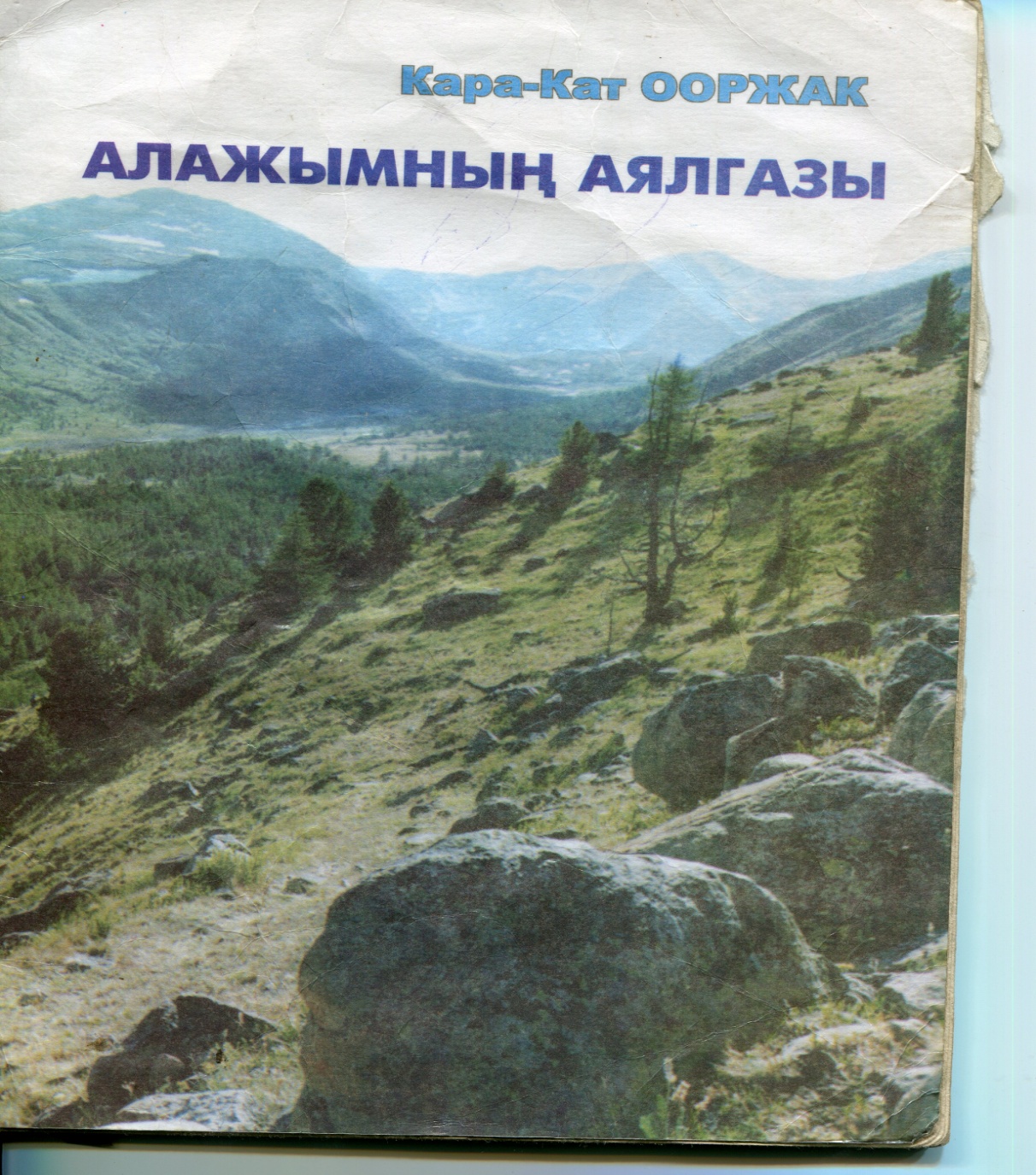 Викторина «Шагаа – биле!»
Шагаа деп чул?
Чоон чук улузунун чыл санаашкынында чеже дириг амытан барыл?
Моге кижинин девии чуну коргузуп турарыл?
Ыдык ыяш деп чул?
Ыдык ыяштарны ада.
Тывада кандыг куштарны камгалалга алганыл? (7 куш)
Нация деп чул?
Тывада чеже ангы нациялар чурттап турарыл?
Тыванын чурттакчыларынын ниити саны чежел?
 Тываларнын саны чежел?
 Тыва Республиканын хоойлужуткан байырлалдарын ада.
 Тыва Республиканын чазак даргазы кымыл?
 Тыва Республиканын баштайгы президентизи кымыл?
Кроссворд
Тыва оюн ады.
Аалда малдын турар чери.
Кижинин чанынын бир хевири.
Тыва чем ады.
Дириг амытаннын кол органы.
Тыва Республиканын
 хоойлужуткан байырлалдары:
Шагаа байырлалы.
Наадым.
Республика хуну. (Август 15)
ТР-нын Конституция хуну. (Октябрь 21)
ТАР-нын Совет Эвилелинин составынче кирген  байырлалы. (Октябрь11)
Нация дээрге ниити чурт девискээрлиг, тоогулуг, чангыс аай культуралыг,
 дылдыг, чанчылдарлыг болгаш чудулгелиг чон дээни ол.
Тывада 90 ажыг нациялар чурттап турар. Тыванын чурттакчыларынын 
ниити саны 306 мун ашкан. Оларнын иштинде чугле тываларнын саны
 280 мун хире. Тыванын девискээри 170, 5 мун дорбелчин метр.
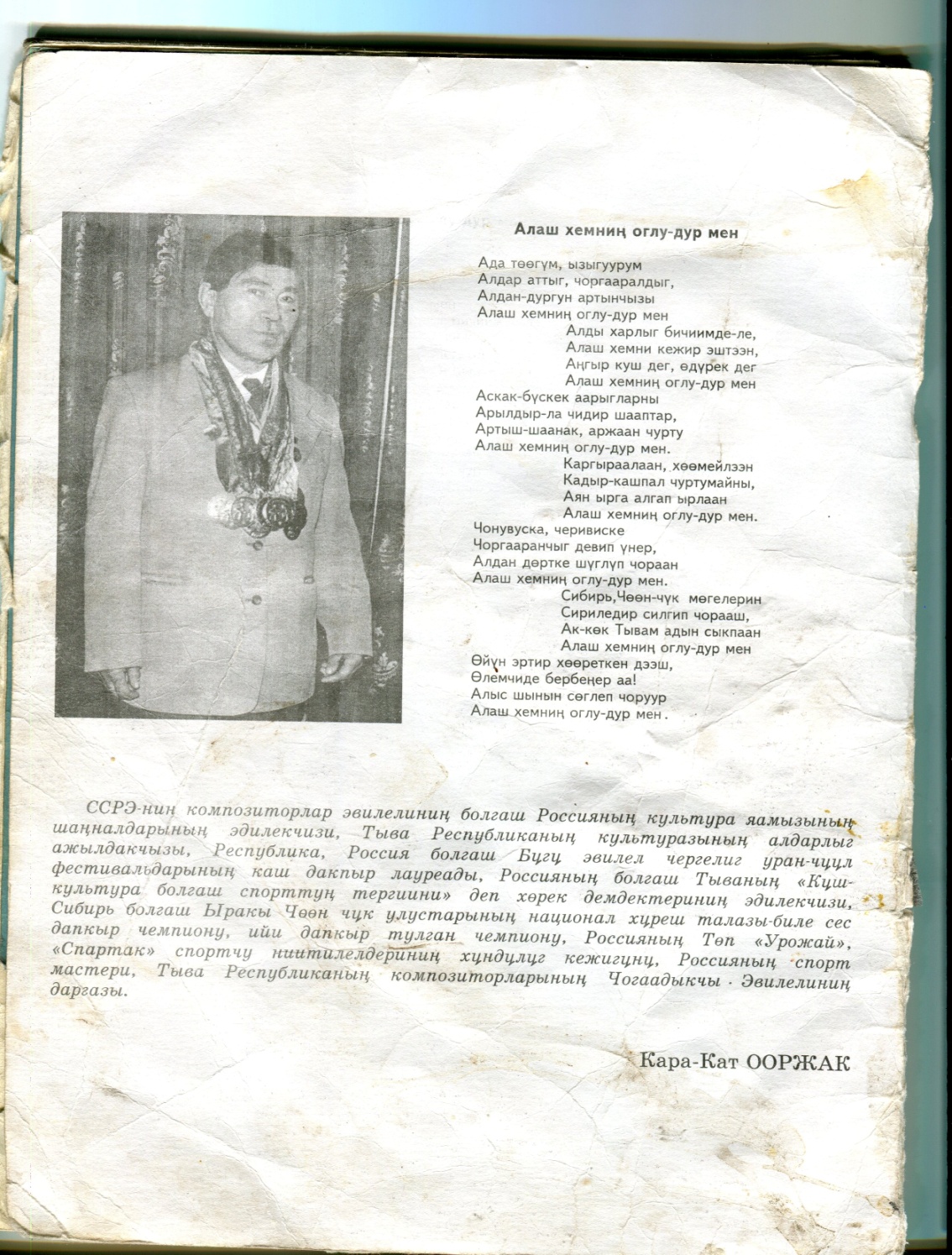